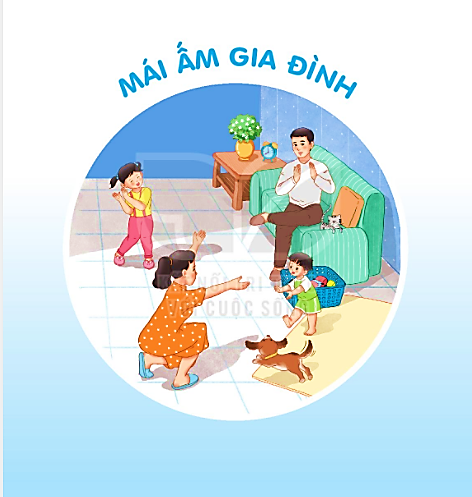 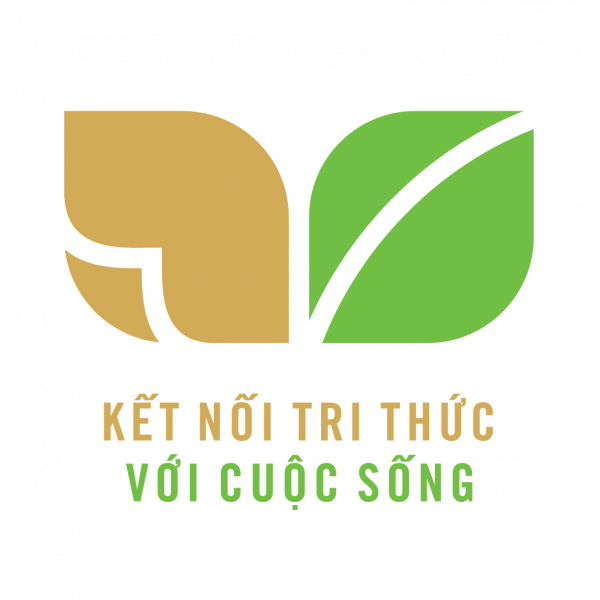 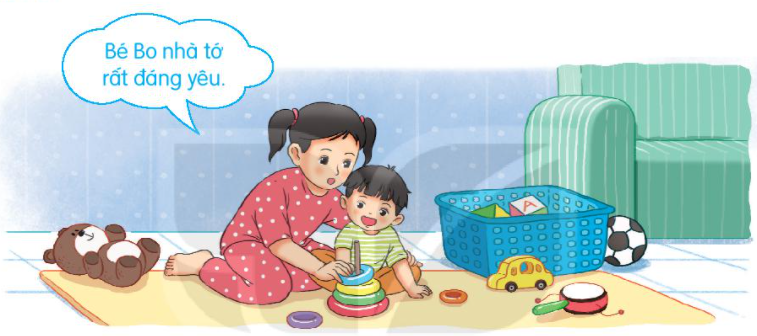 ĐỌC MỞ RỘNG
1. Tìm đọc bài thơ về tình cảm anh chị em trong nhà.
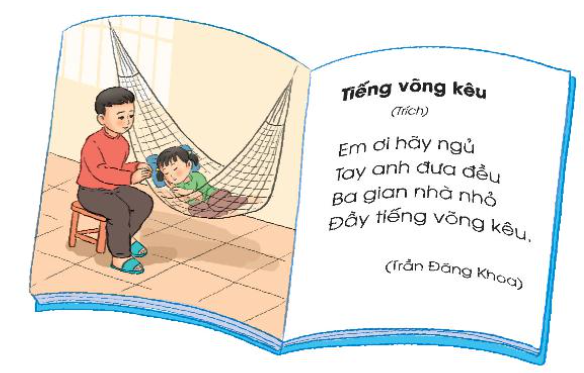 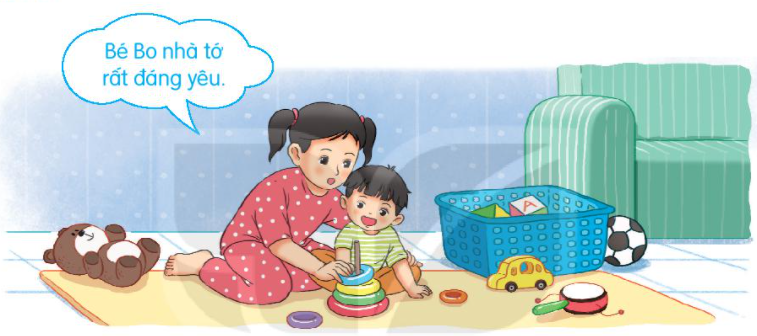 ĐỌC MỞ RỘNG
2. Đọc cho bạn nghe những câu thơ em thích.
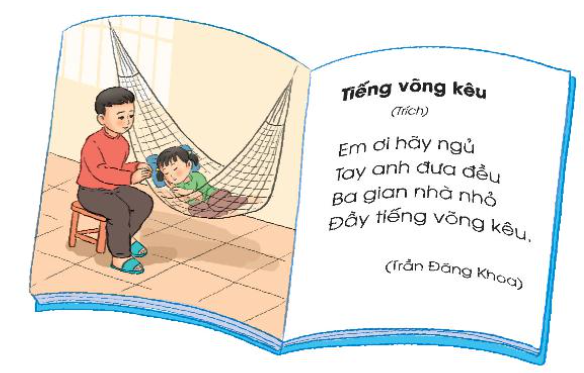 VẬN DỤNG – TRẢI NGHIỆM